IT-Kolloquium
Jahresrückblick
EZB - Open-Acces-Projekt
Start des DFG-Projektes „Open-Access-Services der Elektronischen Zeitschriftenbibliothek“: 15. April 2015
Projektziele:
Erweiterung des EZB-Linkingdienstes um Open-Access-Publikationen
Informationsaggregation von Verwertungsrechten bei der Veröffentlichung von Parallelpublikationen
Projektinformation unter:http://www.uni-regensburg.de/bibliothek/projekte/oa-ezb/index.html
EZB - Open-Acces-Projekt
Ein wesentliches Ziel: Erweiterung des EZB-Linkingdienstes um Open-Access-Publikationen in institutionellen Repositorien (meist Pre- oder Post-Print-Dokumente)
Vorteile:
Verschiedene Publikationsarten (Verlagspublikation & Parallel-publikation) werden in einem Service zusammengeführt 
Benutzer kann ggf. auch bei „roten“, nicht lizenzierten Zeitschriften auf Zeitschrifteninhalte zugreifen (wenn OA-Version vorhanden) 
Die OA-Parallelversionen auf institutionellen Repositorien werden besser sichtbar und besser nutzbar
EZB - Open-Acces-Projekt
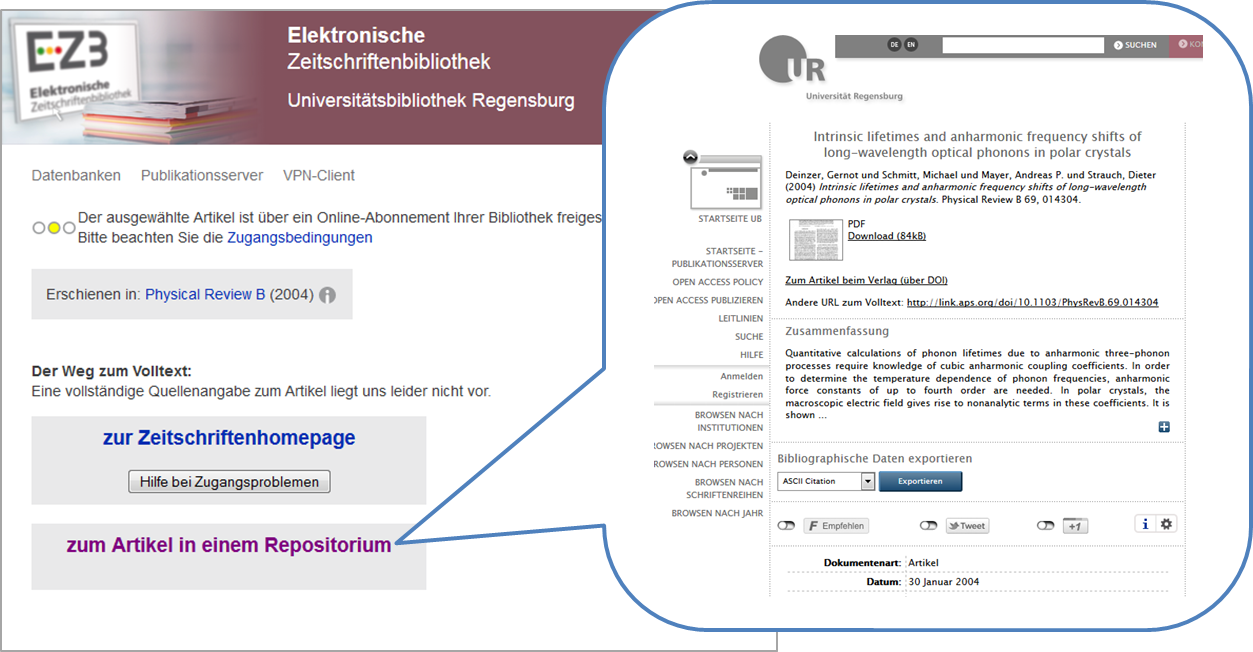 Zusätzlich zum Link auf die Homepage der lizenzierten Zeitschrift gibt es Direktlink auf Parallelausgabe des Artikels, der im Publikationsserver der Universität Regensburg im Open Access verfügbar ist.
EZB - Open-Acces-Projekt
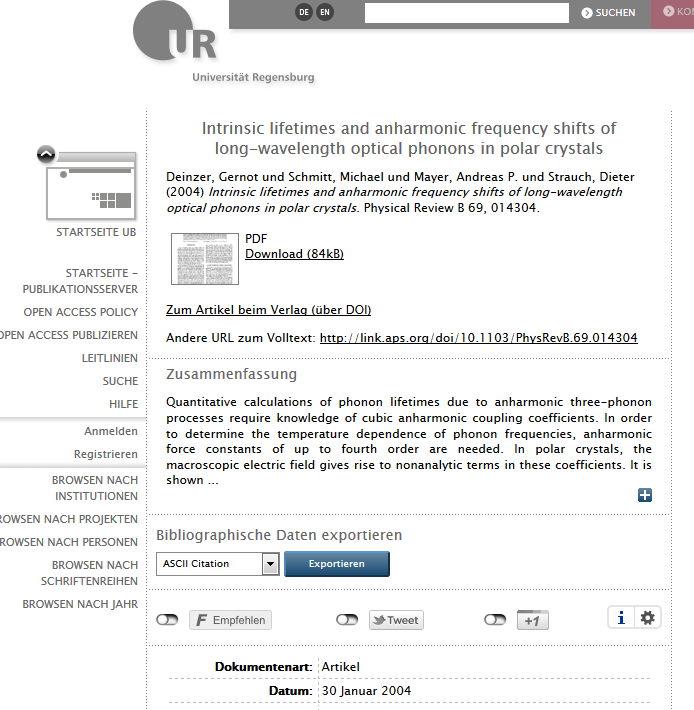 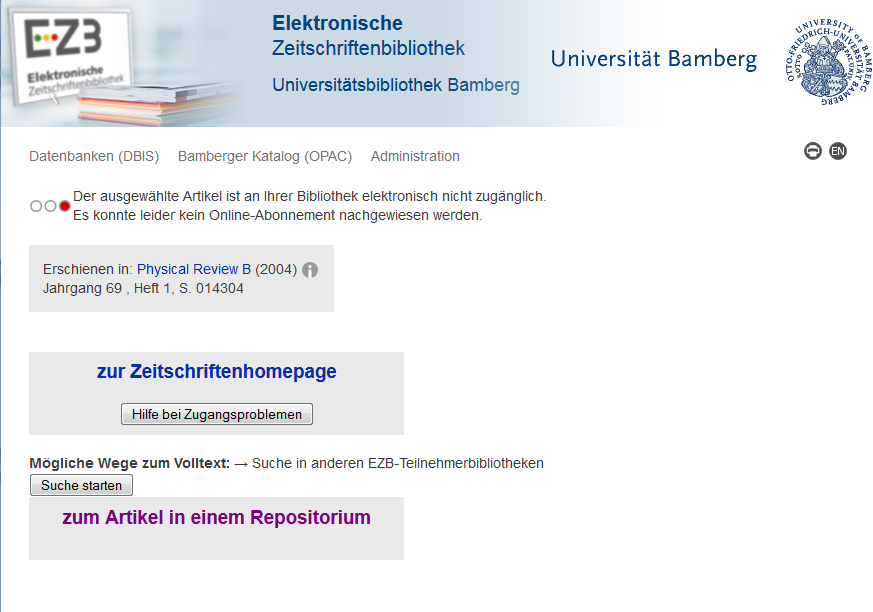 Zeitschrift ist in der Universität Bamberg nicht lizenziert („rote“ Ampel).

Zusätzlicher Direktlink auf Parallelausgabe des Artikels, der im Publikationsserver der Universität Regensburg im Open Access verfügbar ist, bietet Nutzer Zugang zum Artikelinhalt.
EZB - Open-Acces-Projekt
Kooperation mit der Universitätsbibliothek Bielefeld durch Nutzung der OA-Suchmaschine BASE (Bielefeld Academic Search Engine):
Enthält 70 Mio. Dokumente aus über 3.000 Repositorien
Abfrage von Parallelpublikationen und anderer OA-Publikationen über BASE-Schnittstelle
Implementierung der Verlinkung soll zunächst für Volltexte, die in den Repositorien mit einem Digital Object Identifier (DOI) erfolgen
In weiteren Schritten sind zusätzliche Arten der Verlinkung über weitere Metadaten vorgesehen
EZB - Open-Acces-Projekt
Stand der Entwicklung
Verlinkung für Volltexte, für die in den Repositorien ein Digital Object Identifier (DOI) hinterlegt ist, ist für HTML- und XML-Ausgabe auf Testsystem realisiert.
Tests mit Partnern geplant

Nach erfolgreichen Tests Freigabe der erweiterten Verlinkung
Integration in Journals Online und Print geplant
EZB - Open-Acces-Projekt
EZB
BASE
dx.doi.org
EZB
Datenaustausch mit Anbietern von Discovery Systemen und ERM-Systemen

EBSCO: 
Über GOOGLE-Scholar-Export der EZB
Proquest:
Gespräche

ExLibris:
Test mit Daten der UB Mannheim, KBART-Export der EZB
ZBMED/ZBW:
KBART oder Anreicherungsdienst der EZB
EZB – neue Hardware
Zwei neue Server für für EZB-Datenbank und Spiegel der Datenbank

Anfang Dezember geliefert
Aufgebaut und Betriebssystem installiert

Nächste Schritte: 
Software installieren
EZB-Datenbank importieren, in UTF-8 konvertieren
EZB-Software anpassen
Inbetriebnahme
RVK
Umstellung auf GND
im wesentlichen abgeschlossen

RVK als Normdatei 
große Fortschritte
Endültige Definition des Lieferformats steht aus
Updatemechanismus muss noch implementiert werden

http://rvk.uni-regensburg.de/index.php/aktuelles/laufende-projekte

Neue Version des Portals
http://rzbvm031.uni-regensburg.de/index.php?option=com_rvkonline
Liveschaltung geplant für 13.01.2016
RVK – notwendige Umstellungen
Umstellung auf GND
Registerbegriffe bisher als Textfelder in der Notation
GND-Ausschnitt als eigener Datensatz, mit Notationen verknüpft


RVK als Normdatei 
Eindeutige Ids für Systemstellen
Umstellung der Hierarchie auf Ids
Neu Versionen der RVK-Api


für beides
neue Verwaltungsoberfläche
RVK – notwendige Umstellungen
Umstellung auf GND
bisher


mysql> select nt,bn,rg from notation where nt='MF 9100';
+---------+--------------------------------+-----------------------------------------------------+
| nt      | bn                             | rg                                                  |
+---------+--------------------------------+-----------------------------------------------------+
| MF 9100 | Finanz- und Wirtschaftspolitik | Agrarpolitik || Finanzpolitik || Wirtschaftspolitik |
+---------+--------------------------------+-----------------------------------------------------+
RVK – notwendige Umstellungen
Umstellung auf GND
jetzt

mysql> select id,nt,bn from notation where nt='MF 9100';
+--------+---------+--------------------------------+
| id     | nt      | bn                             |
+--------+---------+--------------------------------+
| 122806 | MF 9100 | Finanz- und Wirtschaftspolitik |
+--------+---------+--------------------------------+

mysql> select * from notation_gnd where nt_id='122806';
+--------+-----------+
| nt_id  | gnd_nr    |
+--------+-----------+
| 122806 | 4000771-6 |
| 122806 | 4066493-4 |
| 122806 | 4127795-8 |
+--------+-----------+

mysql> select * from gnd_preferred where gnd_nr in ('4000771-6','4066493-4','4127795-8') order by preferredName;
+-----------+----------------+--------------------+
| gnd_nr    | type           | preferredName      |
+-----------+----------------+--------------------+
| 4000771-6 | SubjectHeading | Agrarpolitik       |
| 4127795-8 | SubjectHeading | Finanzpolitik      |
| 4066493-4 | SubjectHeading | Wirtschaftspolitik |
+-----------+----------------+--------------------+
RVK – notwendige Umstellungen
RVK als Normdatei
bisher: Baum mit Notationen

+---------+-------------------+-------------+
| nt      | hi                | bn          |
+---------+-------------------+-------------+
| UN 3500 | UN 3500 - UN 3600 | Allgemeines | 
+---------+-------------------+-------------+
+-------------------+----+--------------+
| UN 3500 - UN 3600 | UN | Kernspaltung | 
+-------------------+----+--------------+
+----+----+------------+
| UN | U  | Kernphysik | 
+----+----+------------+
+----+----+--------+
| U  |    | Physik | 
+----+----+--------+
RVK – notwendige Umstellungen
RVK als Normdatei
jetzt: Baum mit Ids

+--------+---------+--------+-------------+
| id     | nt      | hi     | bn          |
+--------+---------+--------+-------------+
| 106189 | UN 3500 | 106188 | Allgemeines | 
+--------+---------+--------+-------------+
+--------+-------------------+--------+--------------+
| 106188 | UN 3500 - UN 3600 | 106096 | Kernspaltung | 
+--------+-------------------+--------+--------------+
+--------+----+--------+------------+
| 106096 | UN | 105481| Kernphysik | 
+--------+----+--------+------------+
+--------+----+--------+--------+
| 105481 | U  |        | Physik | 
+--------+----+--------+--------+
RVK – notwendige Umstellungen
RVK als Normdatei
Datenformat für Update- und Gesamtlieferung:MARC21-Classification im XML-Format

<record>
<leader> nw  a22 o  4500</leader>
<controlfield tag="001">145997:</controlfield>
<controlfield tag="003">DE-625</controlfield>
<controlfield tag="005">201512180856.3</controlfield>
<controlfield tag="008">120705n||aznnnabbn           | anc    |c</controlfield>
<datafield tag="040" ind1=" " ind2=" ">
<subfield code="a">DE-625</subfield>
<subfield code="b">ger</subfield>
<subfield code="c">DE-625</subfield>
<subfield code="d">DE-625</subfield>
</datafield>
RVK – notwendige Umstellungen
RVK als Normdatei
Notation:

<datafield tag="153" ind1=" " ind2=" ">
<subfield code="a">UN 3500</subfield>
<subfield code="j">Allgemeines</subfield>
<subfield code="e">U</subfield>
<subfield code="h">Physik</subfield>
<subfield code="e">UN</subfield>
<subfield code="h">Kernphysik</subfield>
<subfield code="e">UN 3500</subfield>
<subfield code="f">UN 3600</subfield>
<subfield code="h">Kernspaltung</subfield>
</datafield>
RVK – notwendige Umstellungen
RVK als Normdatei
Register:

<datafield tag="750" ind1="1" ind2="7">
<subfield code="0">(DE-588)4130670-3</subfield>
<subfield code="a">Kernspaltung</subfield>
<subfield code="z">gnd</subfield>
</datafield>
</record>
RVK – notwendige Umstellungen
Neue Benutzernummern für Studenten
Ab Frühjahr 2015 neue Studentenausweise

neue Benutzernummern für alle Studenten
in Zusammenarbeit mit Verwaltung automatische Änderung der Benutzernummern
insgesamt 15636 Benutzernummern geändert
Neue Benutzernummern für Studenten
Verfahren
aus der Verwaltung zwei mal täglich Datei mit Matrikelnummer, und neuer Benutzernummer
über die SLNP-Schnittstelle des Bibliothekssystems Update der Benutzerneummer
nach Matrikelnummer suchen
falls noch alte Benutzernummer: neue Benutzernummer eintragen


MatrNr: 160913  BenNr: 06942463912      06916091315 => 06942463912
600 SLNPBenutzerVerwaltung
601 OKMsg:Ersatzausweisbuchungen für Benutzernummer 06942463912 wurden durchgeführt
601 BenutzerNummer:06942463912
250 SLNPEndOfData